ส่วนประสานงานเพื่อการบริหารจัดการกลางสำนักงานอธิการบดีมีภารกิจหลักที่รับผิดชอบในปัจจุบันคือ งานบริหารความเสี่ยง
ภารกิจหลักด้านงานบริหารความเสี่ยง
ปีงบประมาณ 2556 งานบริหารความเสี่ยง 
ปรับเปลี่ยนการดำเนินงานเพื่อความสะดวก รวดเร็วในการรับ-ส่งข้อมูลจึงนำระบบ cloud computing  
มาใช้ในการบริหารความเสี่ยงทั่วทั้งองค์กร  รวมทั้ง
นำมาใช้เป็นเครื่องมือของผู้บริหารในการเข้าถึงข้อมูลความเสี่ยงแบบ Real time ได้จากทุกแห่งที่มีการเชื่อมต่อทางอินเตอร์เน็ต
เว็บไซด์งานบริหารความเสี่ยง หรือ ERM
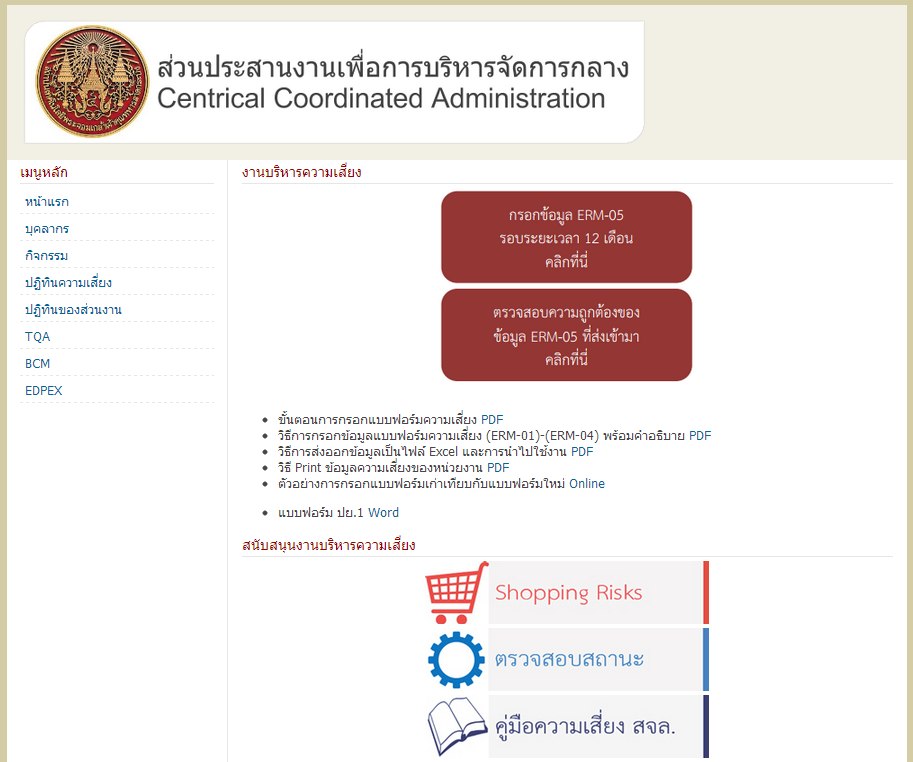 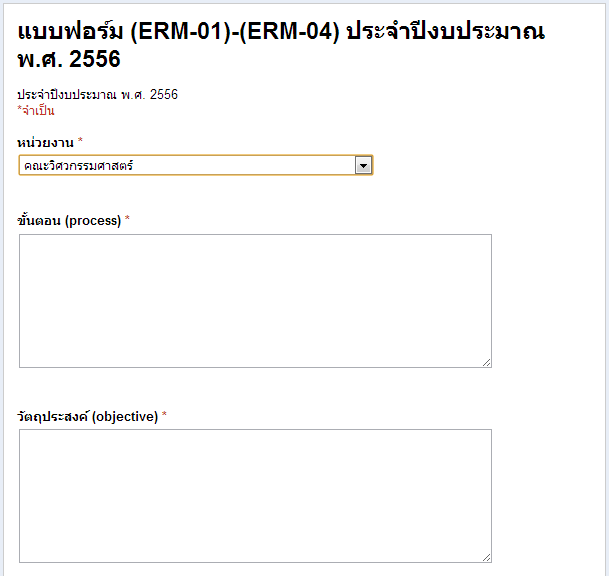 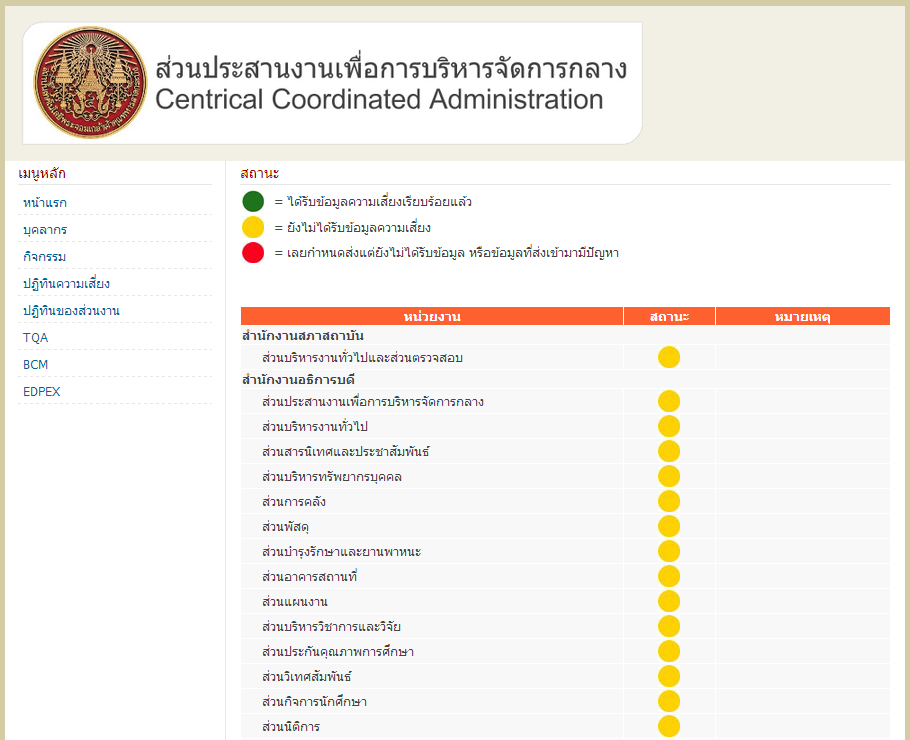 แบบกรอกข้อมูลความเสี่ยงผ่านระบบออนไลน์  เพื่อความสะดวกรวดเร็ว และลดการสิ้นเปลืองกระดาษ
เมื่อกรอกข้อมูลแล้วเสร็จระบบไฟแจ้งเตือนจะเปลี่ยนสถานะทันที  และเป็นเครื่องมือในการติดตามของผู้บริหาร
ข้อมูลความเสี่ยงที่ส่งเข้ามา ผู้บริหารสามารถเข้าถึงข้อมูลได้แบบ Real Time
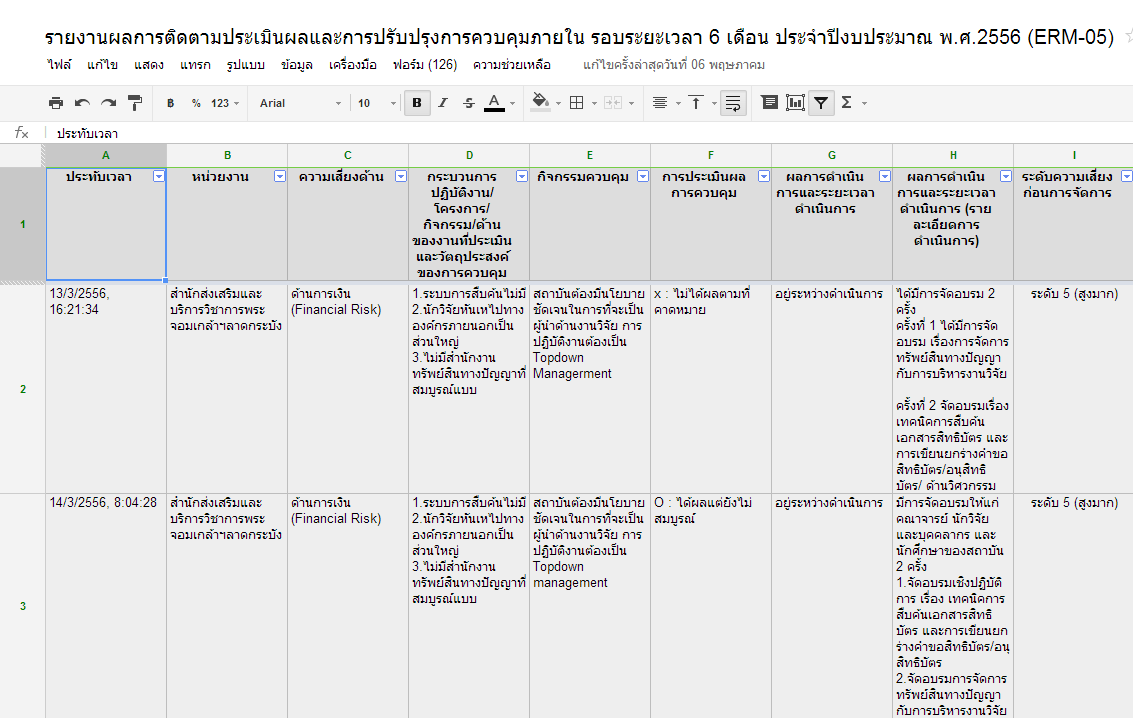 Shopping Risks ตัวช่วยในการค้นหาปัจจัยเสี่ยง
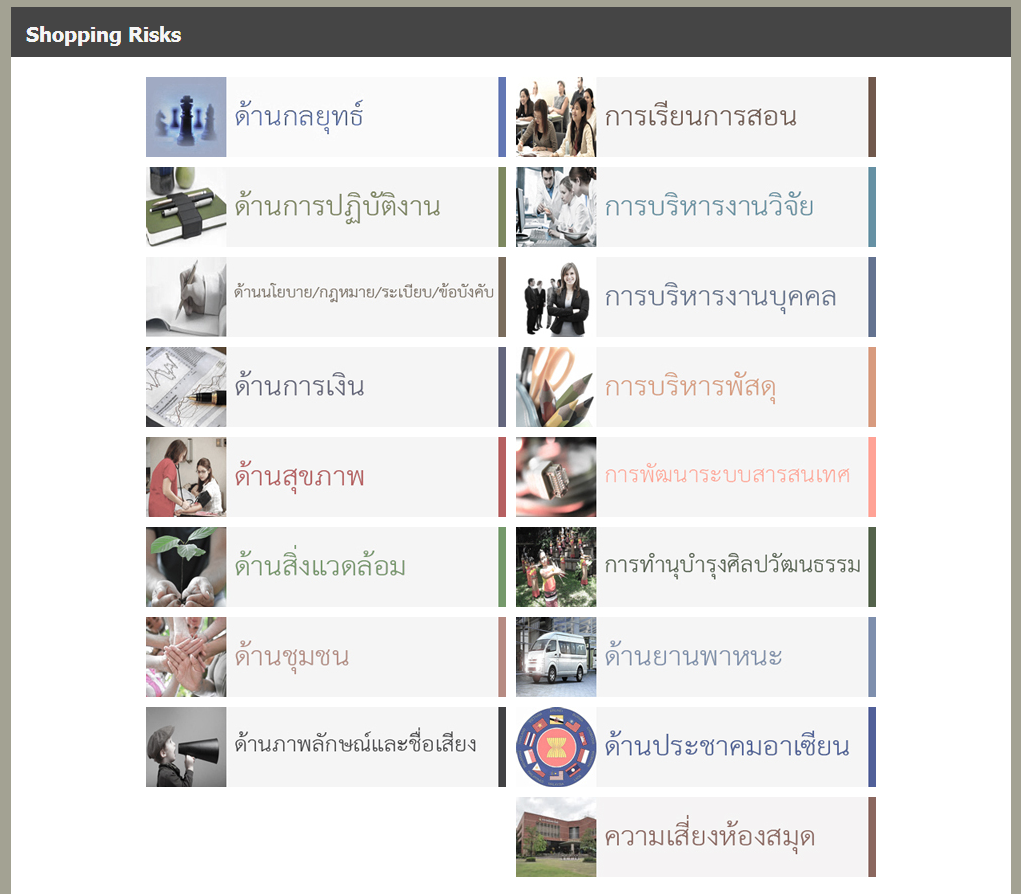 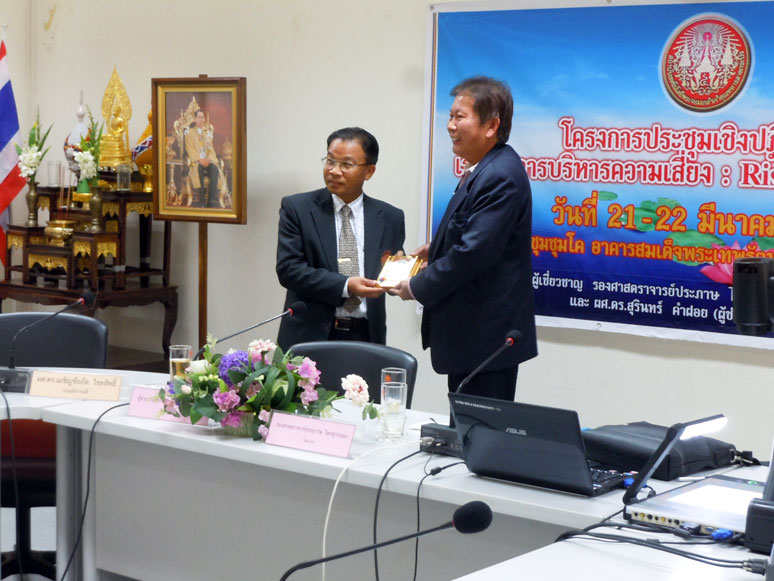 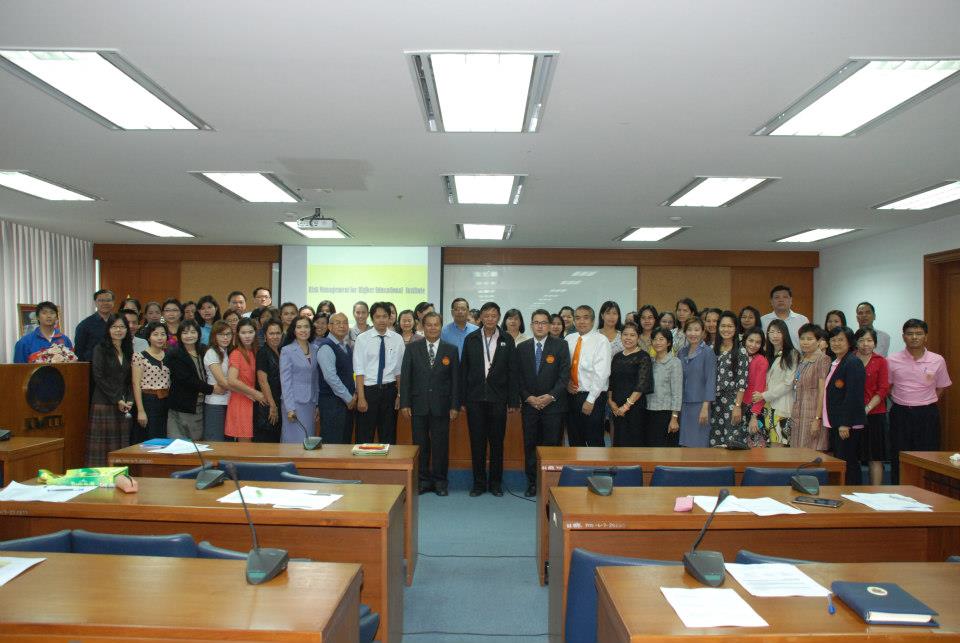 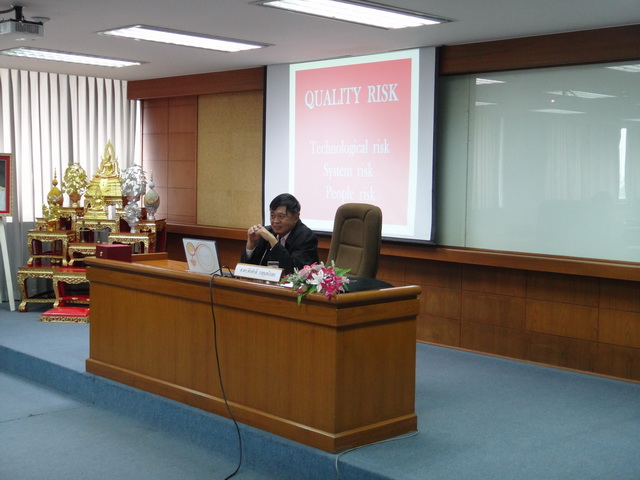 บริการทางวิชาการแก่หน่วยงานในสถาบัน
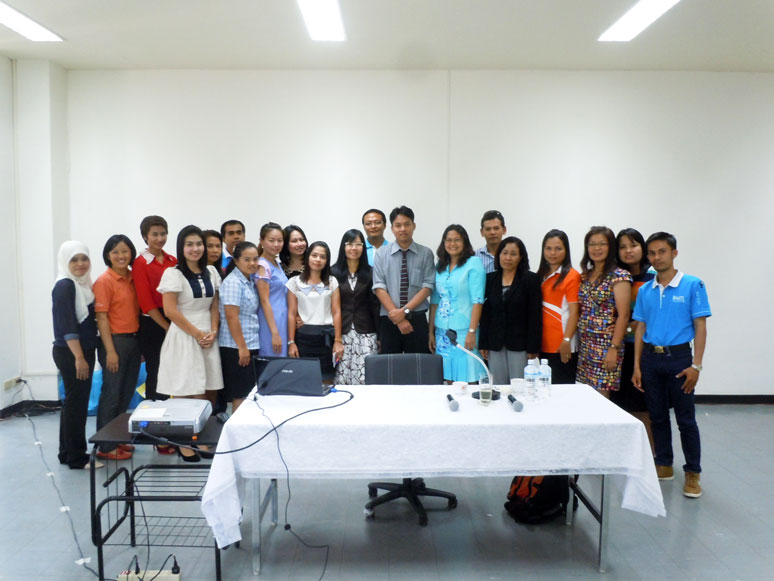 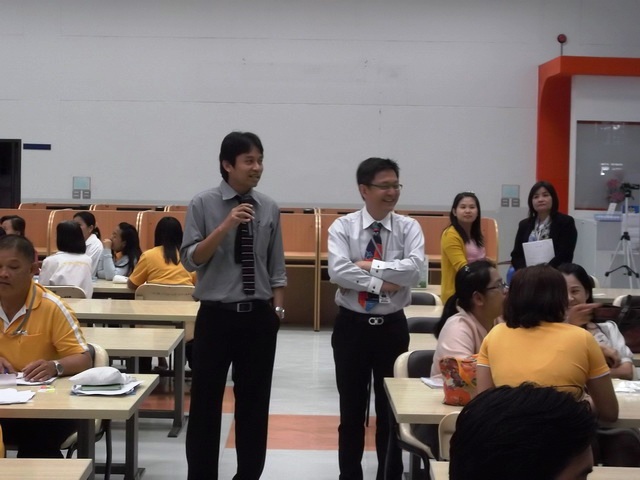 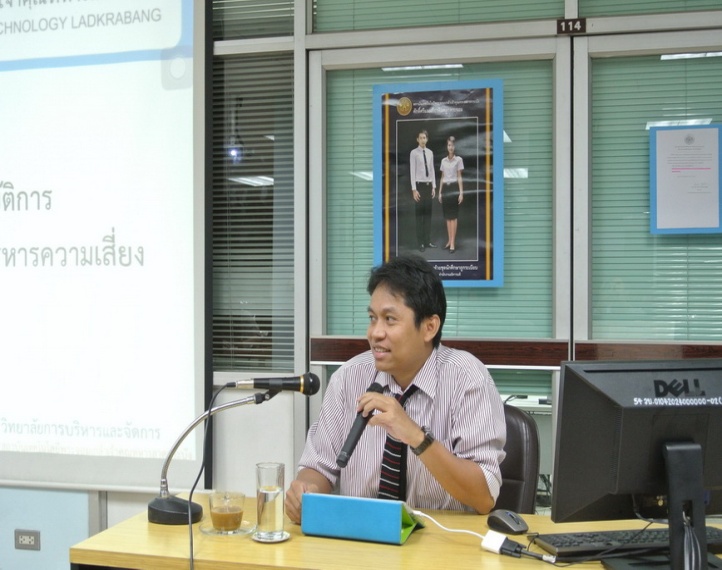 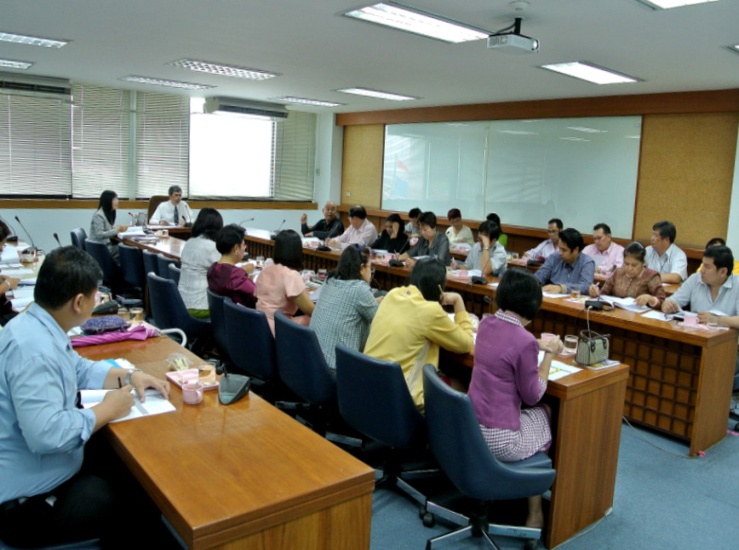 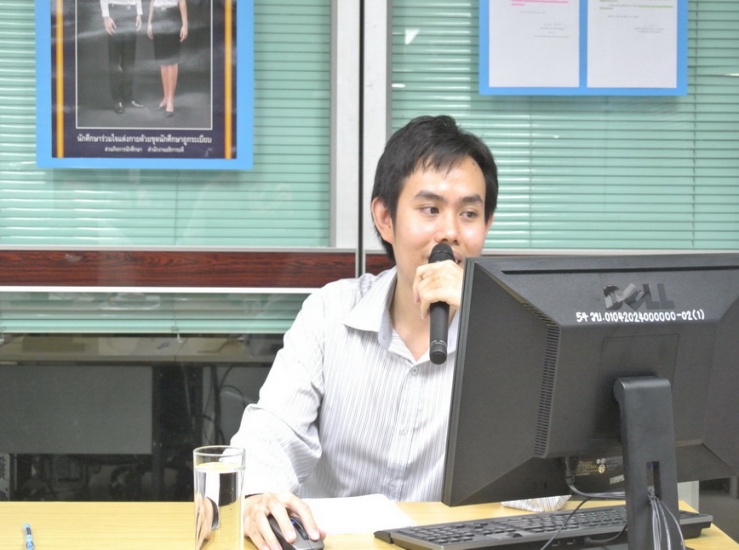 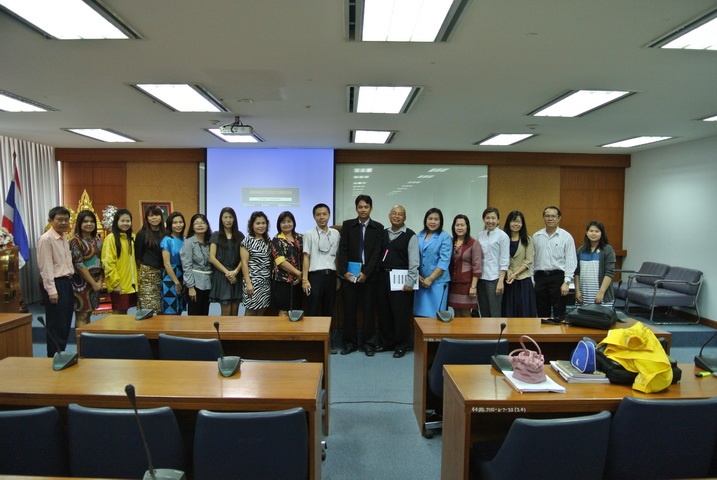 การจัดอบรมให้ความรู้ในการเขียนรายงาน TQAโดย ผศ.ดร.จินดา เจริญพรพาณิชย์   ผู้ตรวจประเมินรางวัลคุณภาพแห่งชาติ
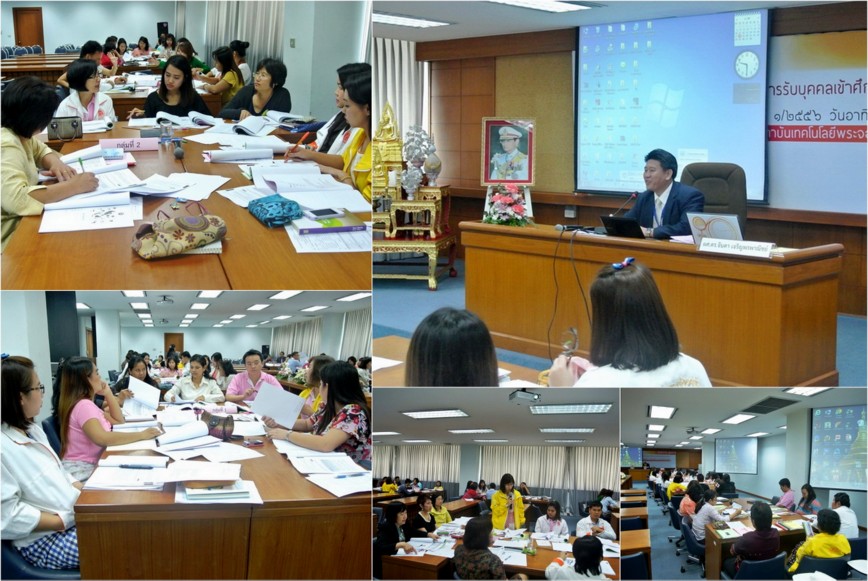 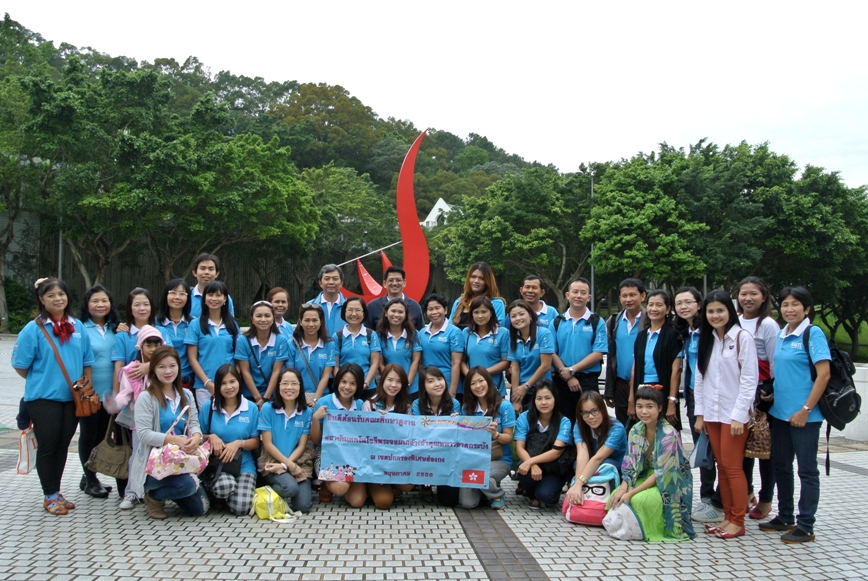 การศึกษาดูงาน  ณ HKUST  เมื่อวันที่ 2-4 พฤษภาคม 2556
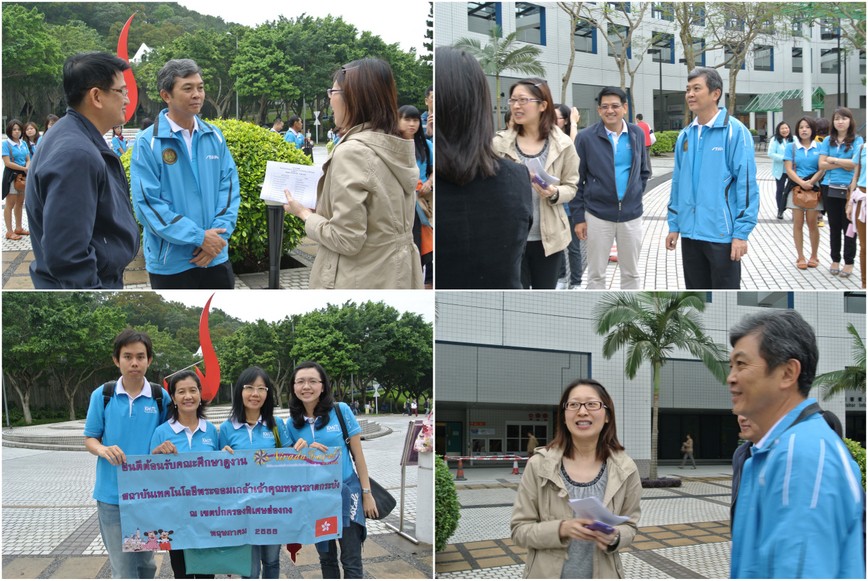 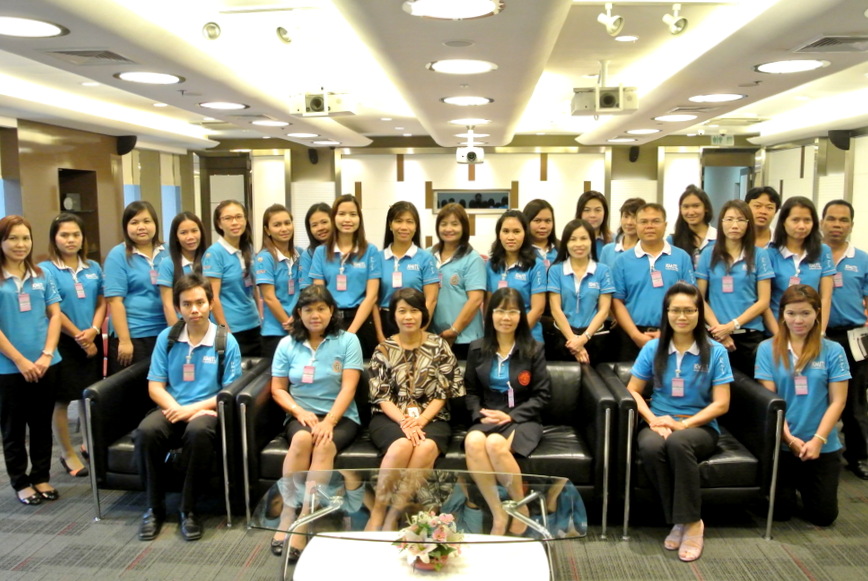 การศึกษาดูงาน ณ บริษัท ปตท. จำกัด (มหาชน)
เมื่อวันที่ 20 มิถุนายน 2556
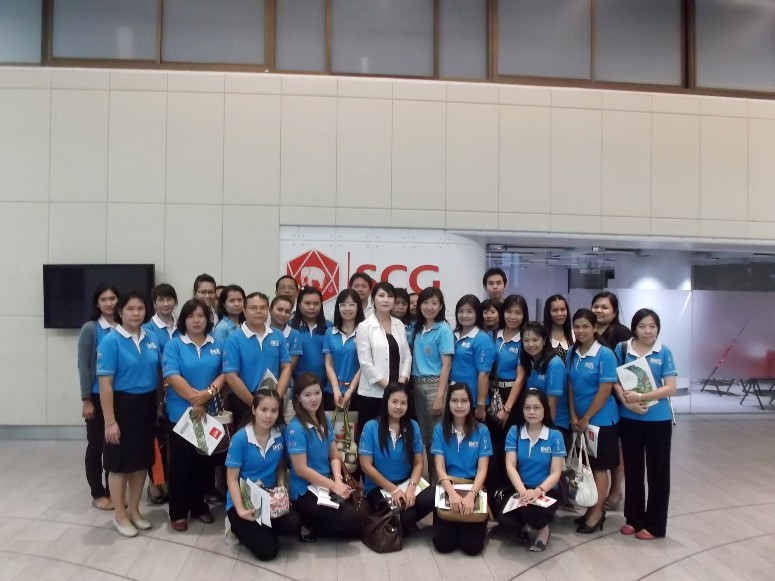 การศึกษาดูงาน 
ณ บริษัท ปูนซีเมนต์ไทย จำกัด มหาชน (SCG)
เมื่อวันที่ 30 พฤษภาคม 2556